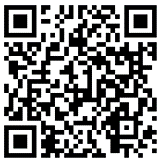 ЦНППМ
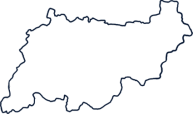 Кострома
Диагностика как основа формирования индивидуального образовательного маршрута
Центр   непрерывного   повышения   профессионального мастерства   педагогических   работников
Воронцова Л.И., 
заведующий отелом тьюторского сопровождения ЦНППМ ОГБОУ ДПО «КОИРО»
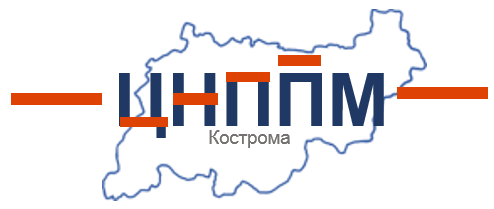 Перечень профессиональных компетенций педагогов.
Нормативное обоснование
Распоряжение Минпросвещения России от 27.08.2021 N Р-201 «Об утверждении методических рекомендаций по порядку и формам диагностики профессиональных дефицитов педагогических работников и управленческих кадров образовательных организаций с возможностью получения индивидуального плана»
предметные 
методические
психолого-педагогические
коммуникативные
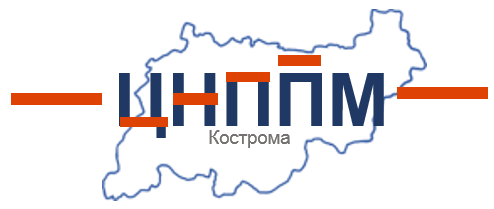 Уровни профессиональных дефицитов (на примере предметных)
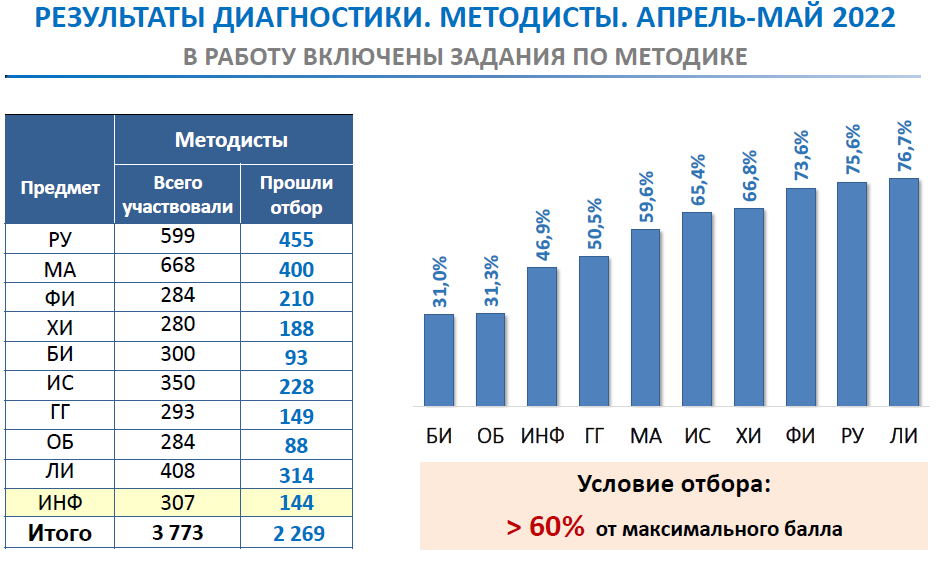 Результаты диагностики    ФИОКО
Доля методистов, прошедших диагностику, %
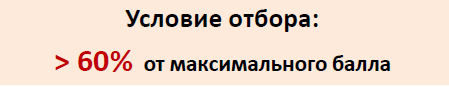 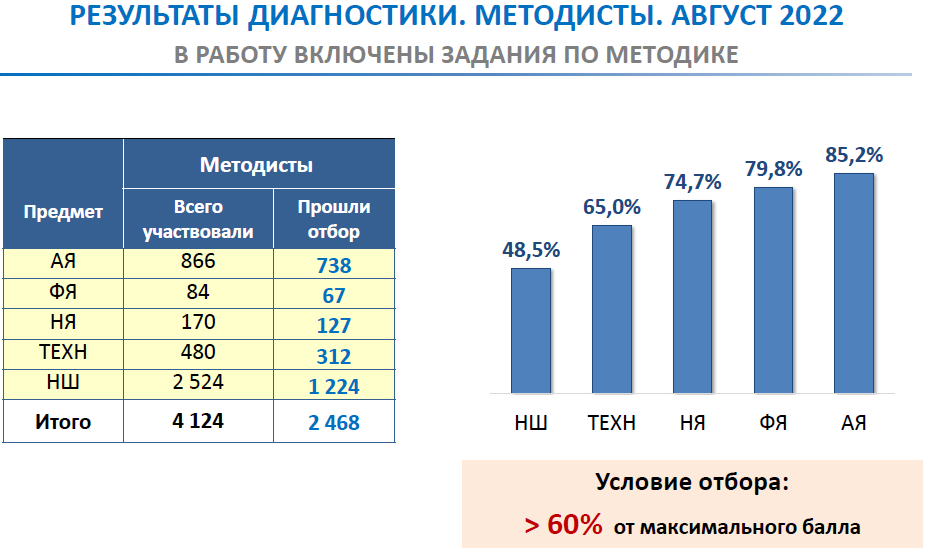 Доля методистов, прошедших диагностику, %
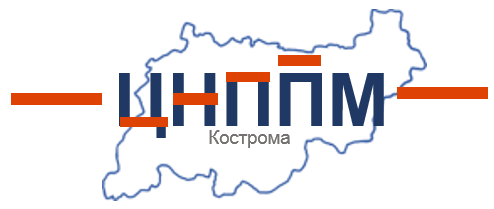 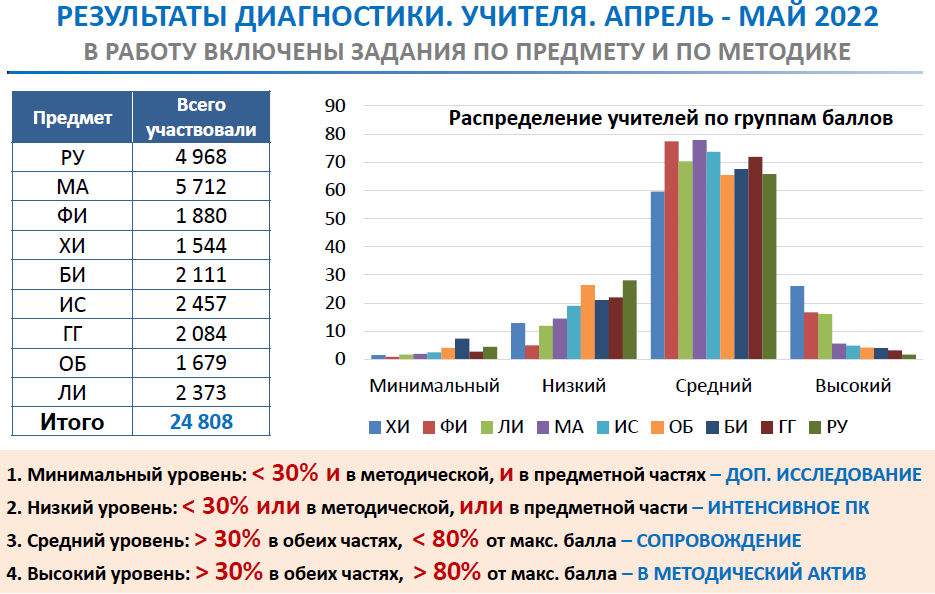 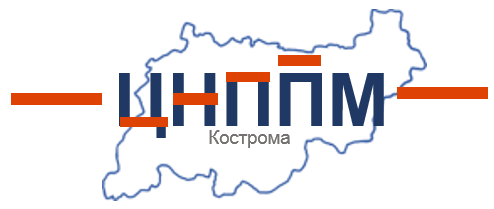 РЕЗУЛЬТАТЫ ДИАГНОСТИКИ МЕТОДИСТОВ КОСТРОМСКОЙ ОБЛАСТИ
24
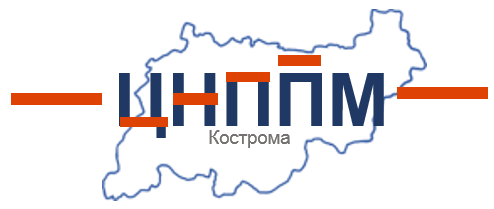 РЕЗУЛЬТАТЫ ДИАГНОСТИКИ МЕТОДИСТОВ КОСТРОМСКОЙ ОБЛАСТИ
24
16
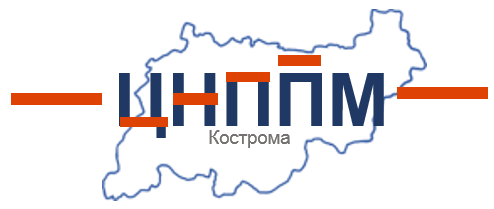 Результаты  диагностики учителей ОУ Костромской области
Апрель 2022г.
-минимальный уровень 
2 (1,8%);
-низкий уровень 
19 (16,96%) 
-средний уровень 82 (73,2%) 
-высокий уровень 
9, (8,03%).
 «Минимальный» (1) - выставлен участникам, не преодолевшим 30% ни в предметной, ни в методической частях. 
 «Низкий» (2) - выставлен участникам, преодолевшим 30% только в одной части: или предметной, или методической. 
 «Средний» (3) - выставлен участникам, преодолевшим 30% и в предметной, и в методической части, но общий процент выполнения работы которых меньше 80%. 
 «Высокий» (4) - выставлен участникам, преодолевшим 30% и в предметной, и в методической части, общий процент выполнения работы - не менее 80%.
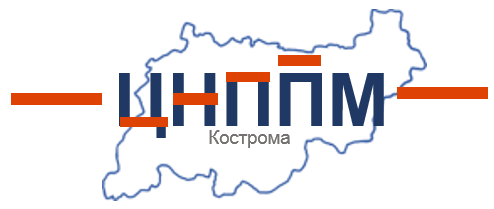 Результаты диагностики педагогов Костромской области
Региональная диагностика 
(входное оценивание)
Диагностика ФИОКО
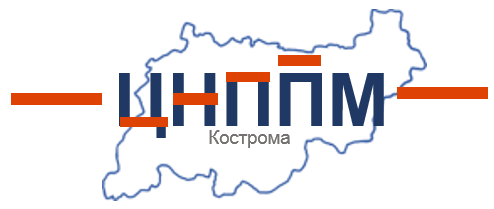 Результаты диагностики ФИОКО предметных и методических компетенций 
учителей Костромской области
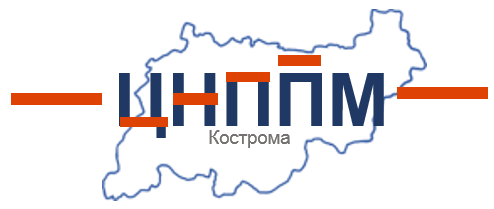 Костромская область. Диагностика ФИОКО
Дефициты школьников – следствие дефицитов учителя
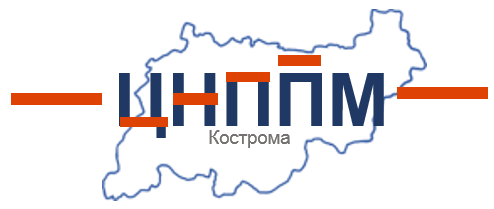 Результаты оценки методических компетенций учителей-кандидатов 
в региональный метод. актив
Биология - 0%. Информатика - 0%. Биология – 0%. Русский язык - 33%. Физика - 38%. Математика – 50%. Химия – 100%.
Реализовывать педагогическое оценивание деятельности обучающихся и применять инструментарий объективной оценки образовательных результатов. Содержание учебного предмета.


Информатика. 0%. Разрабатывать и применять современные педагогически обоснованные психолого-педагогические технологии обучения. Современные психолого-педагогические технологии обучения. Содержание и развитие учебного предмета и методик обучения учебному предмету
Информатика. 0%. Планировать учебную деятельность на основе вариативных форм ее организации. Содержание ФГОС соответствующего уровня общего образования. Содержание рабочей программы учебного предмета

Обществознание. 0%. Планировать учебную деятельность на основе вариативных форм ее организации. Осуществлять подбор методик обучения, обеспечивающих его индивидуализацию и создание зоны ближайшего развития обучающихся. Содержание ФГОС соответствующего уровня общего образования. Содержание и развитие учебного предмета и методик обучения учебному предмету.

География. 33%. Осуществлять разработку и выбор эффективных средств (инструментов) для объективной оценки образовательных результатов обучающихся. Содержание и развитие учебного предмета и методик обучения учебному предмету. Принципы и методика разработки средств (инструментов) оценки образовательных результатов обучающихся.
География. 33%. Планировать учебную деятельность на основе вариативных форм ее организации. Содержание и развитие учебного предмета и методик обучения учебному предмету.

Русский язык. 0%. Планировать учебную деятельность на основе вариативных форм ее организации. Содержание и развитие учебного предмета и методик обучения учебному предмету.

Русский язык. 0%. Разрабатывать и применять современные педагогически обоснованные психолого-педагогические технологии обучения. Осуществлять разработку и выбор эффективных  средств (инструментов) для объективной оценки образовательных результатов обучающихся. Содержание и развитие учебного предмета и методик обучения учебному предмету.Принципы и методика разработки средств (инструментов) оценки образовательных результатов обучающихся
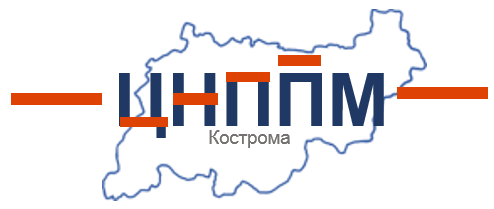 Результаты оценки методических компетенций учителей
Биология - 5%. География – 31%. История – 27%. Русский язык – 36%. Физика -39%
Реализовывать педагогическое оценивание деятельности обучающихся и применять инструментарий объективной оценки образовательных результатов
Литература – 13%. Математика – 37%. Химия – 41%. Осуществлять разработку и выбор эффективных средств (инструментов) для объективной оценки образовательных результатов обучающихся.
Обществознание – 11%. Содержание и развитие учебного предмета и методик обучения учебному предмету
«АНАЛИЗ   РЕЗУЛЬТАТОВ   ОЦЕНКИ   ПРЕДМЕТНЫХ   И   МЕТОДИЧЕСКИХ   КОМПЕТЕНЦИЙ   УЧИТЕЛЕЙ ОУ   КОСТРОМСКОЙ ОБЛАСТИ»
12. Общими для всех групп участников диагностики является дефицит методических компетенций:
 - осуществлять разработку и выбор эффективных средств (инструментов) для объективной оценки образовательных результатов обучающихся. Принципы и методика разработки средств (инструментов) оценки образовательных результатов обучающихся.
- планировать учебную деятельность на основе вариативных форм ее организации.
осуществлять подбор методик обучения, обеспечивающих его индивидуализацию и создание зоны ближайшего развития обучающихся.

13. Для 50% групп педагогов общей является дефицит методической компетенции:
- реализовывать педагогическое оценивание деятельности обучающихся и применять инструментарий объективной оценки образовательных результатов.
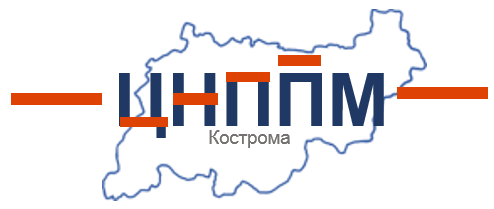 Региональный методист должен знать:
подходы к диагностике предметных и методических компетенций;

принципы методического обеспечения учебного предмета или направления деятельности; 

содержание обновленных федеральных государственных образовательных стандартов общего образования; 

основы формирования функциональной грамотности; 

систему организации образовательной деятельности в образовательной организации; 

принципы организации и содержание работы методических объединений педагогических работников образовательных организаций; 

планирование и анализ учебного занятия;

современные педагогические технологии продуктивного, развивающего, дифференцированного обучения, реализации компетентностного подхода; 

возможности и методы использования современных технологий в сфере деятельности Центра; 

возможности цифровых технологий и инструментария, сетевых электронных ресурсов;

 этику делового общения и взаимодействия с коллегами.
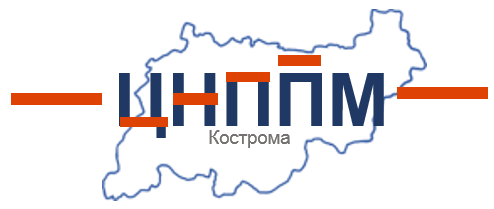 Региональный методист должен иметь навыки:
эффективного взаимодействия с организациями; 

ведения переговоров и деловой переписки; 

эффективного сотрудничества с коллегами и планирования рабочего времени; 

составления и оформления отчетной документации по выполнению заданий Учреждения и Центра; 

разработки методических материалов, информационных справок, материалов для проведения исследований; 

адаптации к новой ситуации и применения новых подходов к решению  возникающих проблем; 

организации и проведения массовых мероприятий;

 работы с большим объемом данных; организации и проведении мероприятий, в том числе с использованием дистанционных технологий; 

работы в операционной системе компьютера, информационнотелекоммуникационной сети Интернет, текстовом редакторе, с электронными таблицами, базами данных, справочно-правовыми системами, электронной почтой, а также периферийными устройствами компьютера; 

работы с офисными приложениями MS Office: 
Word (создание и редактирование текста: проверка лексики, исправление ошибок и т.д.), 
Excel (выполнение вычислений с применением математических функций, построение диаграмм и т.д.), 
Power Point (создание презентации и т.д.), 
Outlook (ведение переписки, выполнение рассылки документов и т.д.)
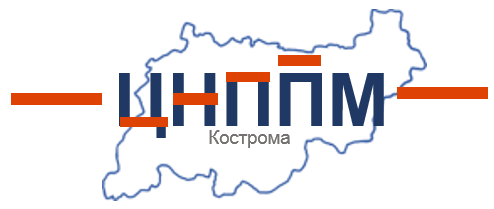 Формы фиксации результатов диагностик профессиональных дефицитов
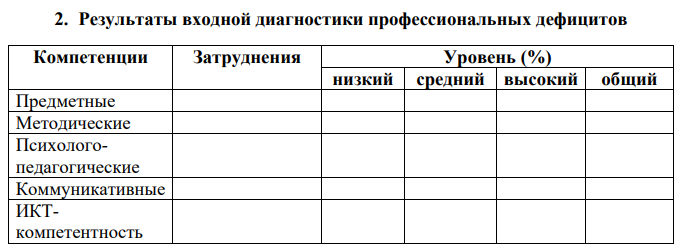 Дефициты школьников – следствие дефицитов учителя
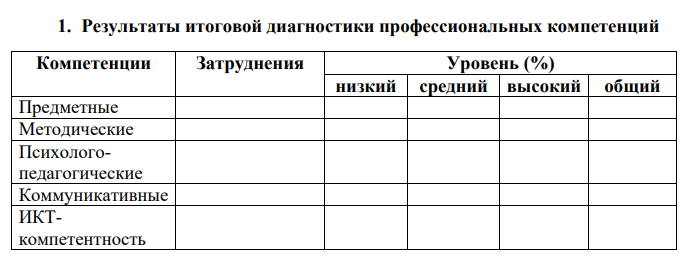 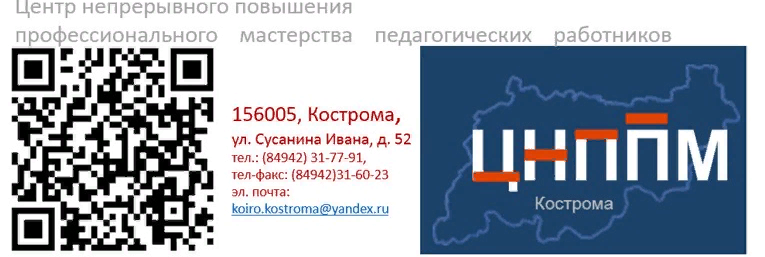 Эл. почта:
cnppm-kostroma@yandex.ru
https://vk.com/club210735012